A4 cylinders
Prisms and cylinders
NSW Department of Education
A4 cylinders
Launch
Exploring A4 cylinders
Comparing volumes
Which of the two cylinders has the greatest volume?
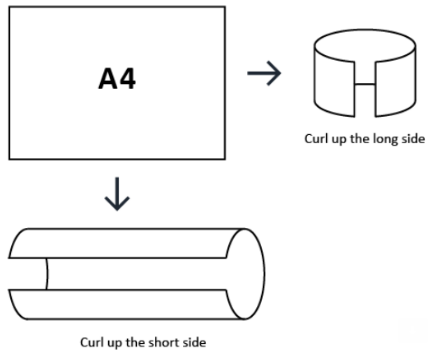 How do you know?
What do you notice?
What do you wonder?
A4 paper rolled two ways from nzmaths.co.nz/resource/a4-cylinders
3
A4 cylinders
Explore
Comparing volumes
A4 cylinders
Which of the two cylinders has the greatest volume?
What further investigating could you do to support your answer if you knew the measurements?
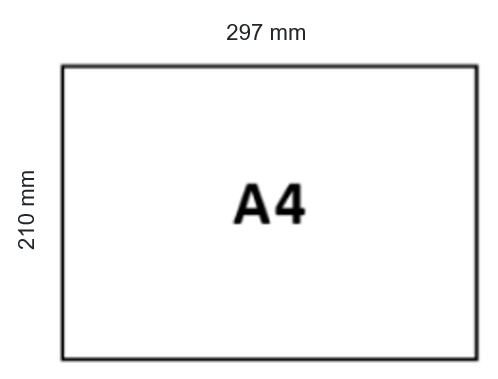 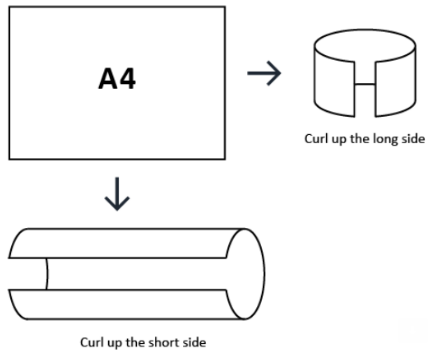 A4 paper rolled two ways from nzmaths.co.nz/resource/a4-cylinders
5
Comparing volumes – solutions 1
A4 cylinders
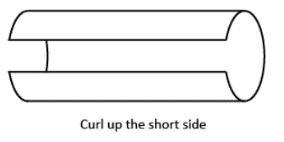 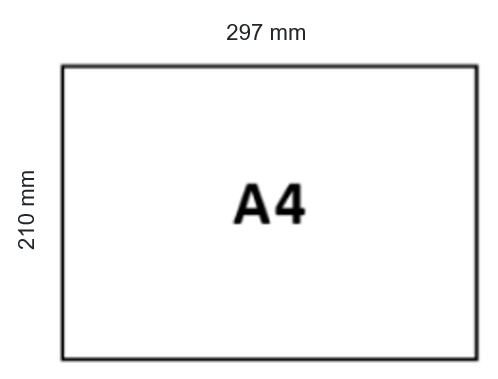 How could the radius be found?

What else do we know?
A4 paper rolled two ways from nzmaths.co.nz/resource/a4-cylinders
6
Comparing volumes – solutions 2
A4 cylinders
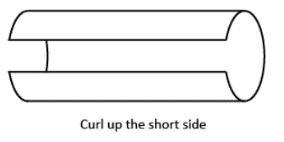 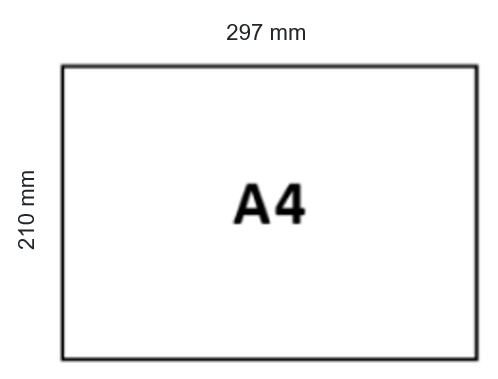 How can the value of r be found?
A4 paper rolled two ways from nzmaths.co.nz/resource/a4-cylinders
7
Comparing volumes – solutions 3
A4 cylinders
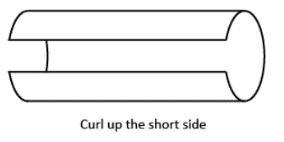 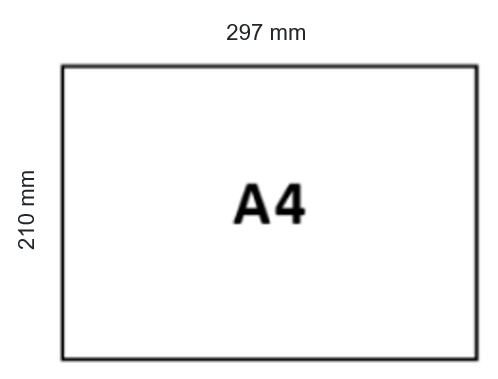 Why were we finding r?
A4 paper rolled two ways from nzmaths.co.nz/resource/a4-cylinders
8
Comparing volumes – solutions 4
A4 cylinders
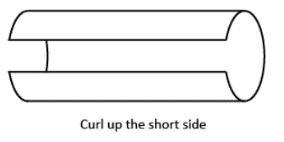 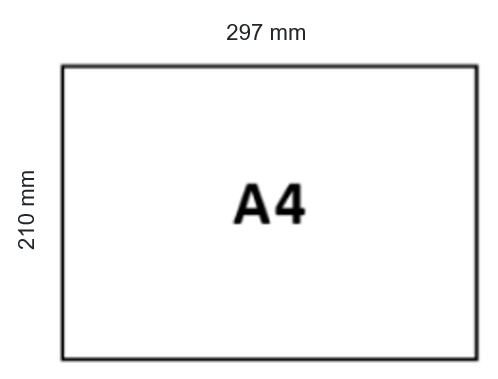 A4 paper rolled two ways from nzmaths.co.nz/resource/a4-cylinders
9
Comparing volumes – solutions 5
A4 cylinders
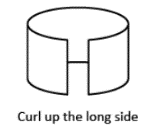 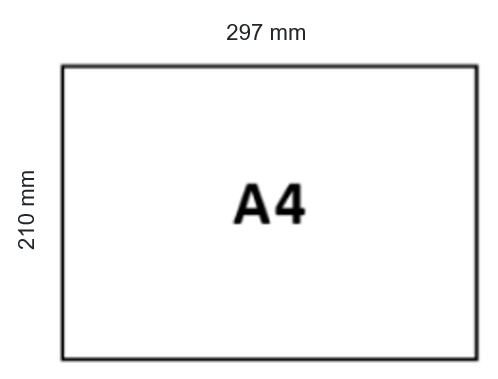 How could the radius be found?
What else do we know?
A4 paper rolled two ways from nzmaths.co.nz/resource/a4-cylinders
10
Comparing volumes – solutions 6
A4 cylinders
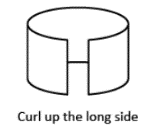 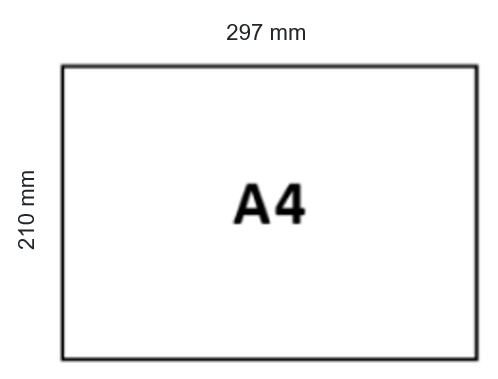 How can the value of r be found?
A4 paper rolled two ways from nzmaths.co.nz/resource/a4-cylinders
11
Comparing volumes – solutions 7
A4 cylinders
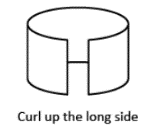 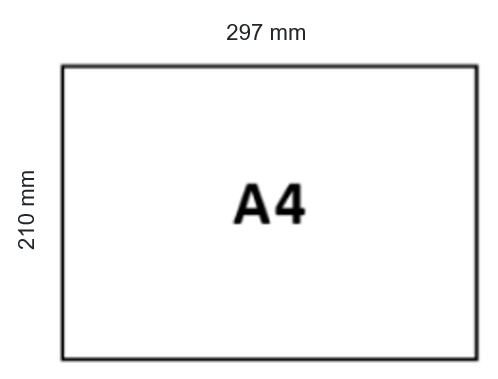 Why were we finding r?
A4 paper rolled two ways from nzmaths.co.nz/resource/a4-cylinders
12
Comparing volumes – solutions 8
A4 cylinders
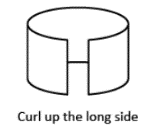 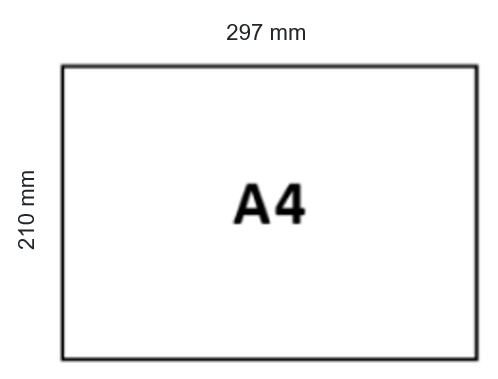 A4 paper rolled two ways from nzmaths.co.nz/resource/a4-cylinders
13
Comparing volumes – solutions 9
A4 cylinders
Which of the 2 cylinders has the greatest volume?
Did you predict correctly?
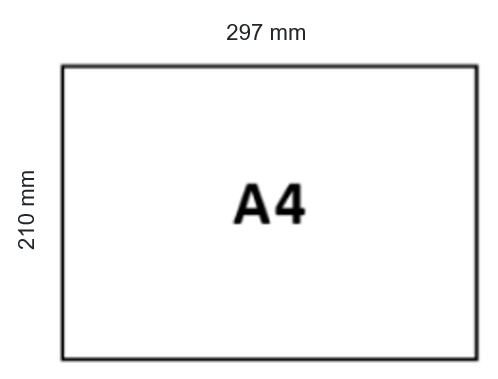 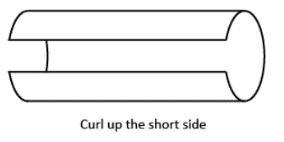 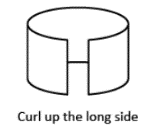 A4 paper rolled two ways from nzmaths.co.nz/resource/a4-cylinders
14
Comparing surface areas
A4 cylinders
Compare the surface area of each cylinder.
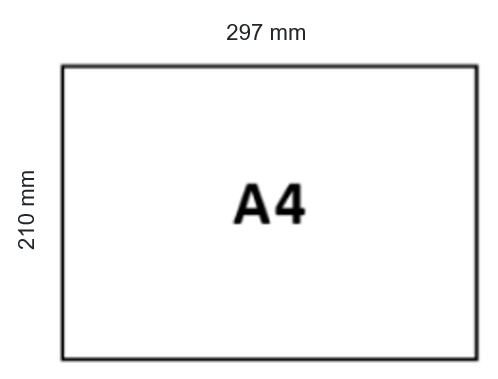 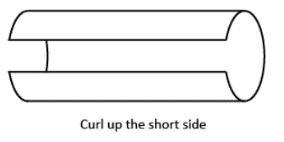 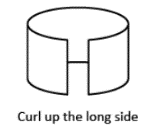 What do you notice?
A4 paper rolled two ways from nzmaths.co.nz/resource/a4-cylinders
15
Comparing surface area – closed one end
A4 cylinders
Compare the surface area of each cylinder.
What if each cylinder was closed at one end?
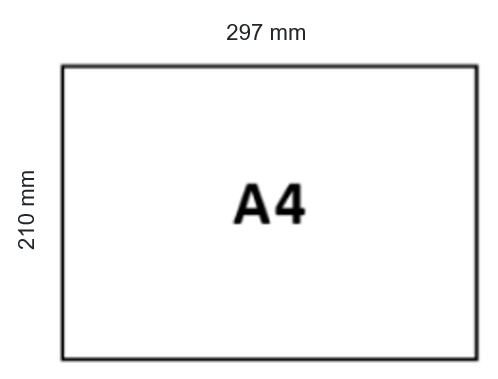 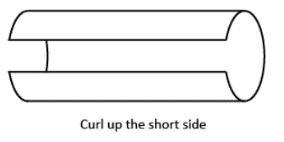 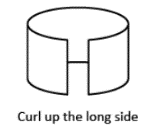 Are the surface areas equal?
A4 paper rolled two ways from nzmaths.co.nz/resource/a4-cylinders
16
Comparing surface area – closed both ends
A4 cylinders
Compare the surface area of each cylinder.
What if each cylinder was closed at both ends?
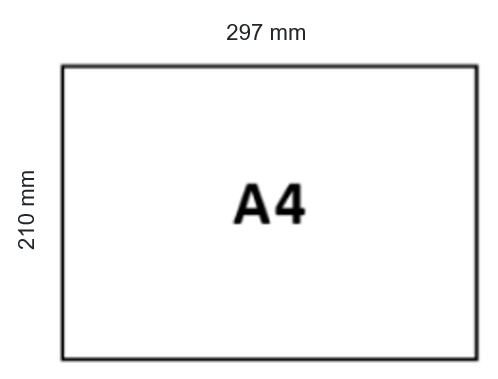 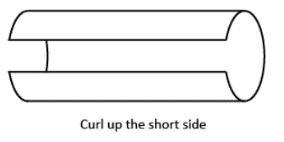 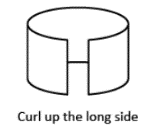 Are the surface areas equal?
A4 paper rolled two ways from nzmaths.co.nz/resource/a4-cylinders
17
Investigating the surface area
A4 cylinders
What information/dimensions are required to find the surface area of a cylinder?
What shapes make up the net of a cylinder? 
How do you find the area of each face?
Can you establish a formula to use to find the surface area of any cylinder?
18
Developing the formula
Developing the formula for the surface area of a cylinder
19
Examining the net
Surface area of a cylinder
How do you find the area of a circle?
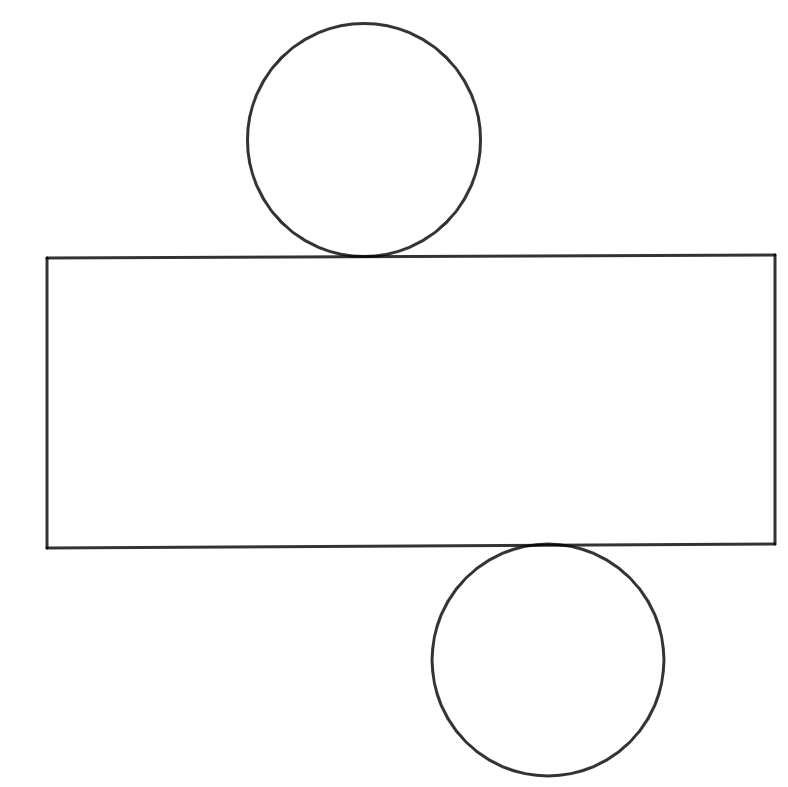 How do you find the area of a rectangle?
20
Shapes of the net
Surface area of a cylinder
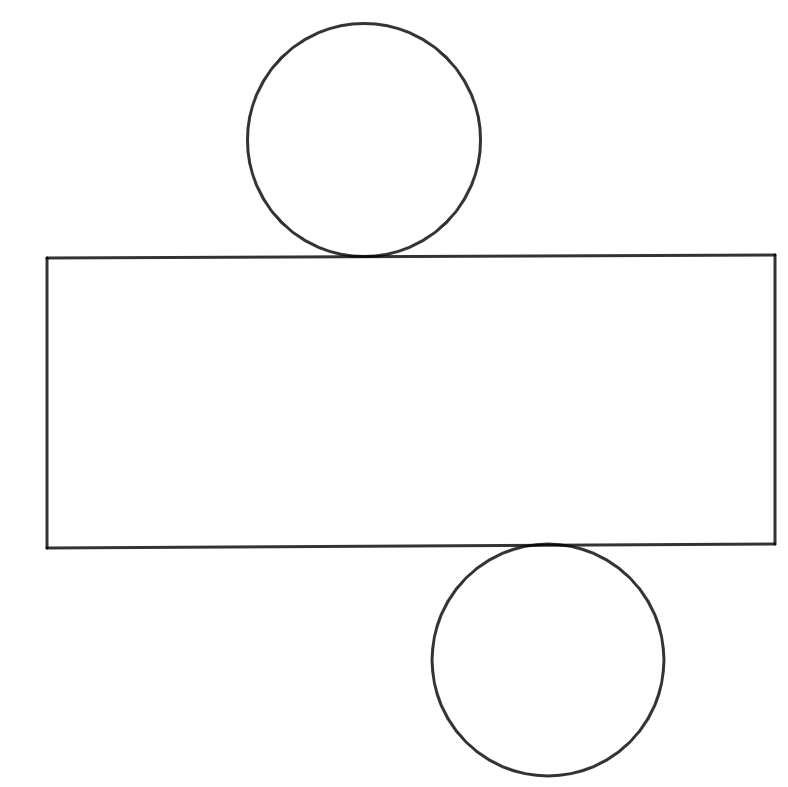 21
Establishing the formula
Surface area of a cylinder
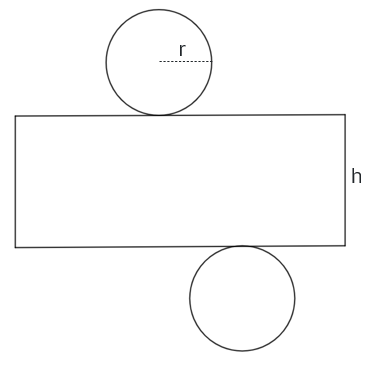 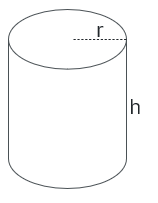 22
Simplifying the formula
Surface area of a cylinder
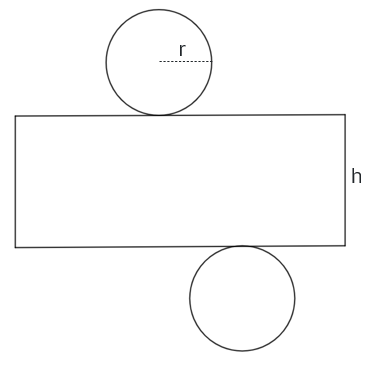 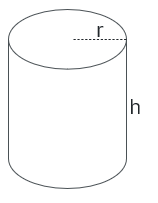 23
The formula
Surface area of a cylinder
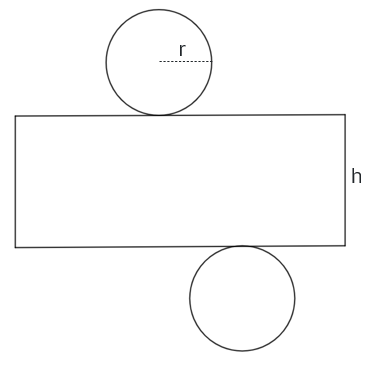 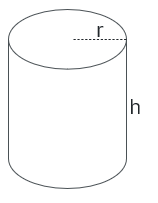 24
A4 Cylinders
Summarise
Worked example 1
Applying the formula
Example 1: Find the surface area of this closed cylinder
Radius = 4cm
Height = 10cm
Formula
Substitution
Answer
26
Your turn 1
Applying the formula
Example 2: Find the surface area of this closed cylinder
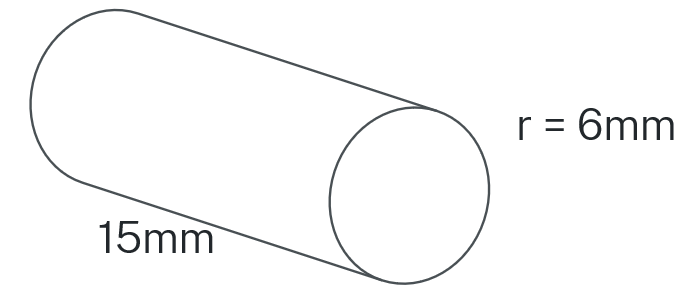 Formula
Substitution
Answer
27
Your turn 1 – solution
Applying the formula
Example 2: Find the surface area of this closed cylinder
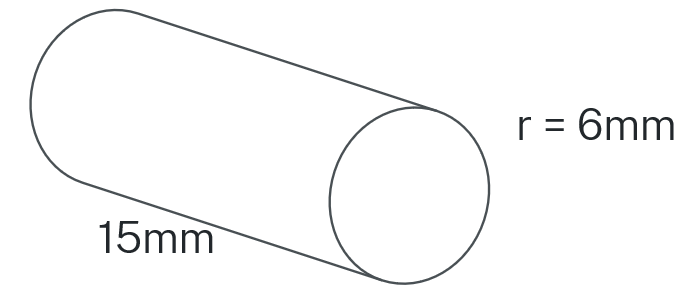 Formula
Substitution
Answer
28
Worked example 2
Applying the formula
Example 3: Find the surface area of this open cylinder
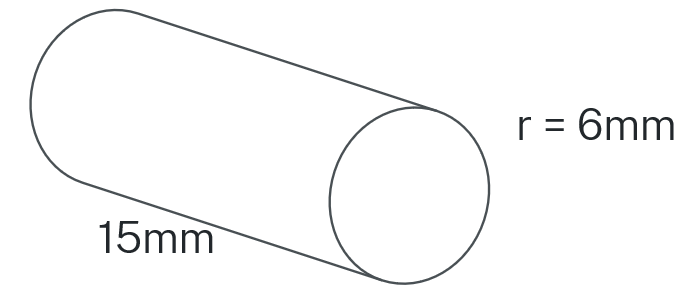 What difference does the word open make?
Formula
Substitution
Answer
29
Worked example 2 – solution
Applying the formula
Example 3: Find the surface area of this open cylinder
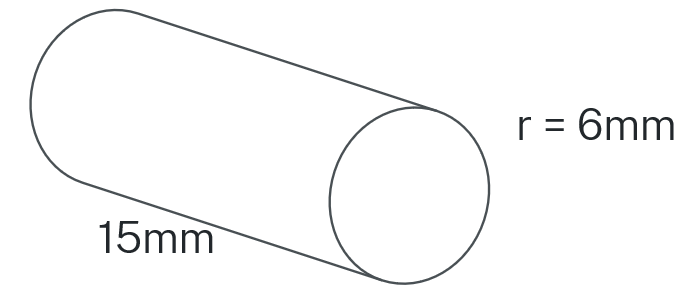 Formula
Substitution
Answer
30
Your turn 2
Applying the formula
Example 4: Find the surface area of a cylindrical drinking glass with a diameter of 9cm and a height of 10cm.
Draw the glass to help you recognise which surfaces you need. 
How does this change the formula?
Formula
Substitution
Answer
31
Your turn 2 – solution
Applying the formula
Example 4: Find the surface area of a cylindrical drinking glass with a diameter of 9cm and a height of 10cm.
Formula
Substitution
Answer
32
Copyright
© State of New South Wales (Department of Education), 2024
The copyright material published in this resource is subject to the Copyright Act 1968 (Cth) and is owned by the NSW Department of Education or, where indicated, by a party other than the NSW Department of Education (third-party material).
Copyright material available in this resource and owned by the NSW Department of Education is licensed under a Creative Commons Attribution 4.0 International (CC BY 4.0) licence.
This licence allows you to share and adapt the material for any purpose, even commercially.
Attribution should be given to © State of New South Wales (Department of Education), 2023.
Material in this resource not available under a Creative Commons licence:
the NSW Department of Education logo, other logos and trademark-protected material
Material owned by a third party that has been reproduced with permission. You will need to obtain permission from the third party to reuse its material. 
Links to third-party material and websites
Please note that the provided (reading/viewing material/list/links/texts) are a suggestion only and implies no endorsement, by the New South Wales Department of Education, of any author, publisher, or book title. School principals and teachers are best placed to assess the suitability of resources that would complement the curriculum and reflect the needs and interests of their students.
If you use the links provided in this document to access a third party’s website, you acknowledge that the terms of use, including licence terms set out on the third-party’s website apply to the use which may be made of the materials on that third-party website or where permitted by the Copyright Act 1968 (Cth). The department accepts no responsibility for content on third-party websites.